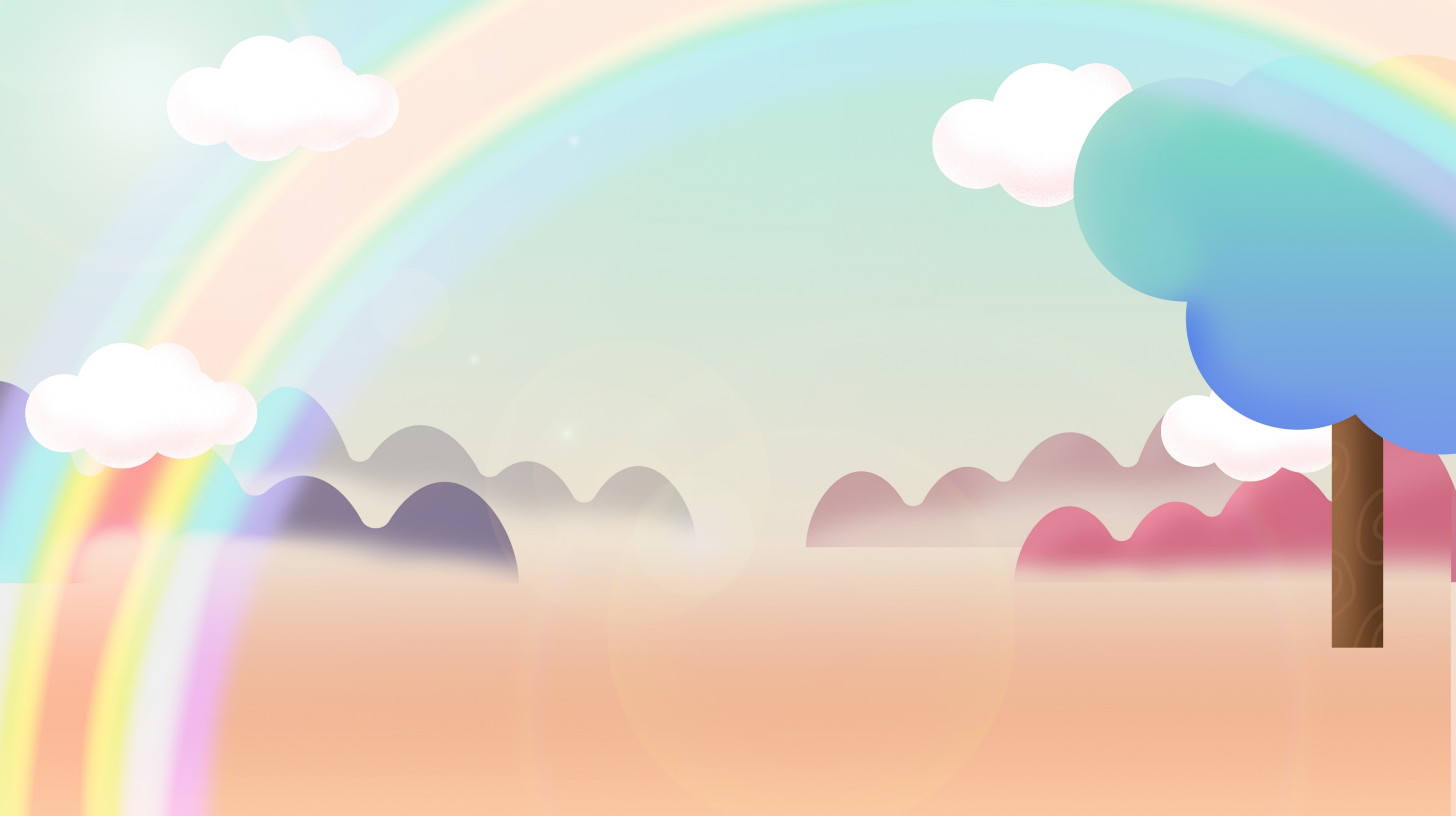 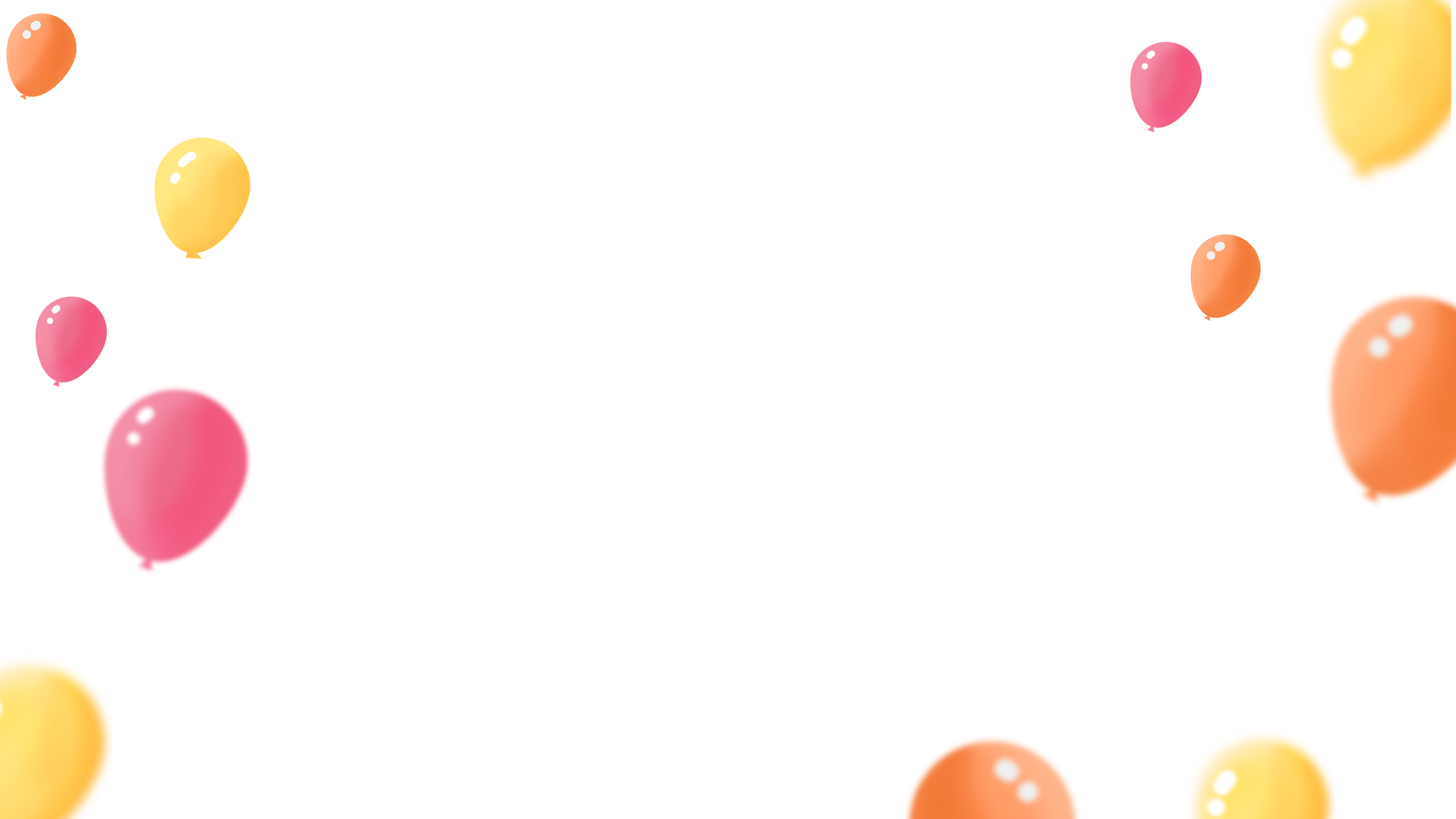 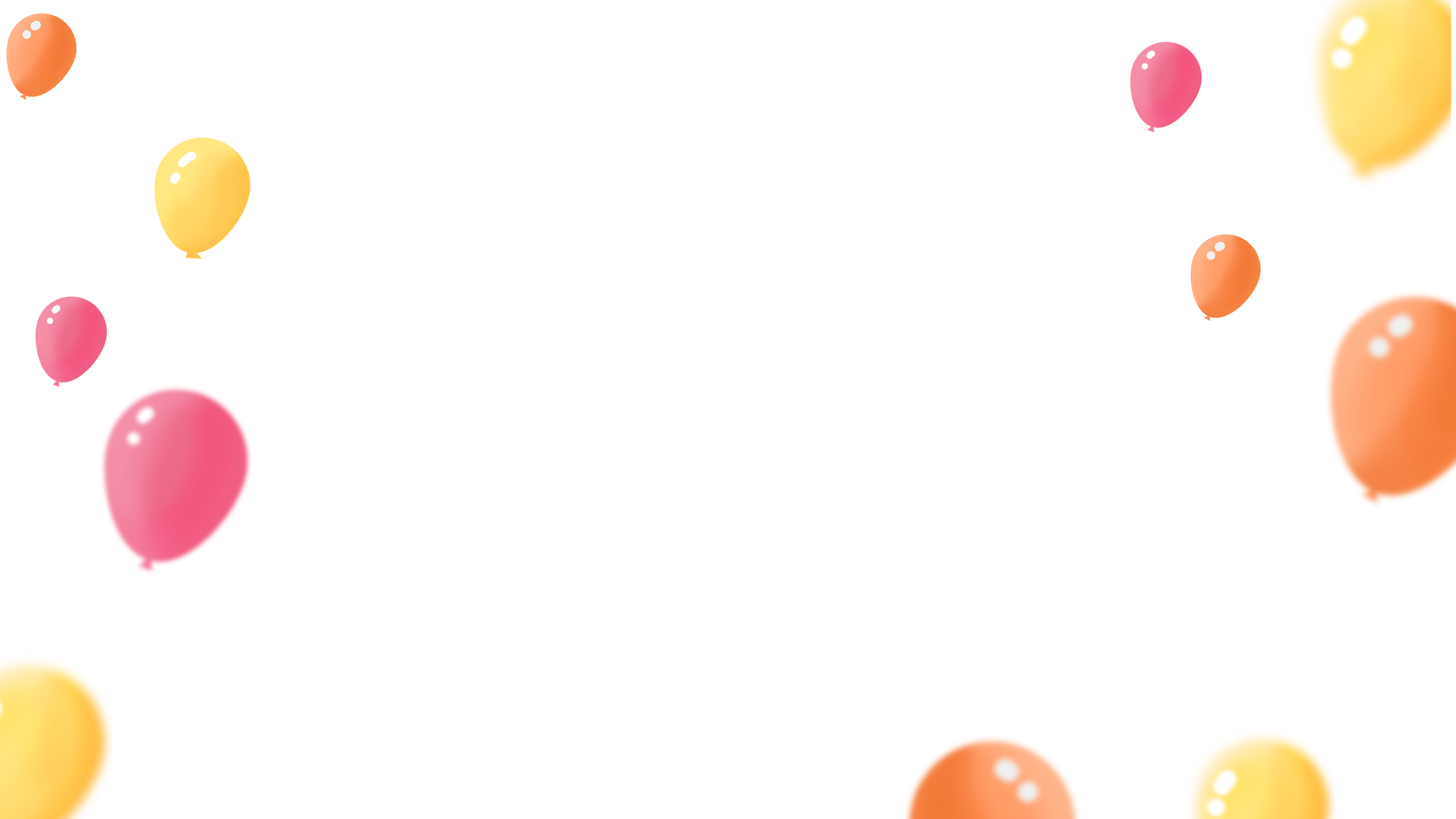 TOÁN
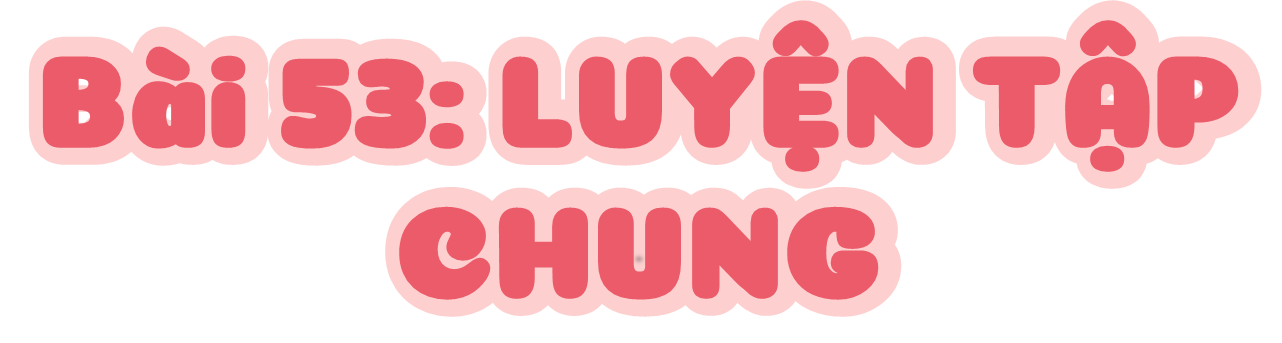 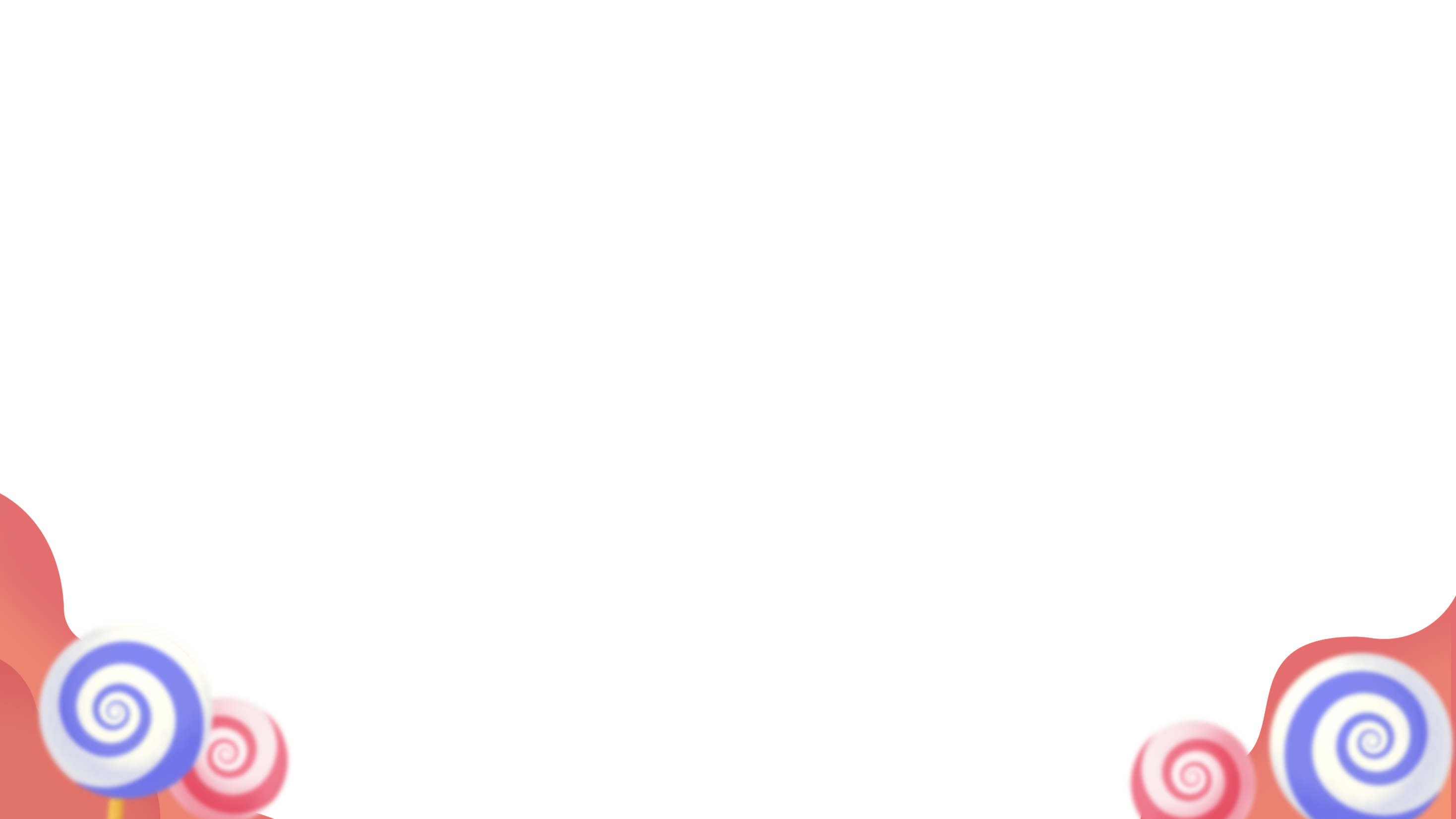 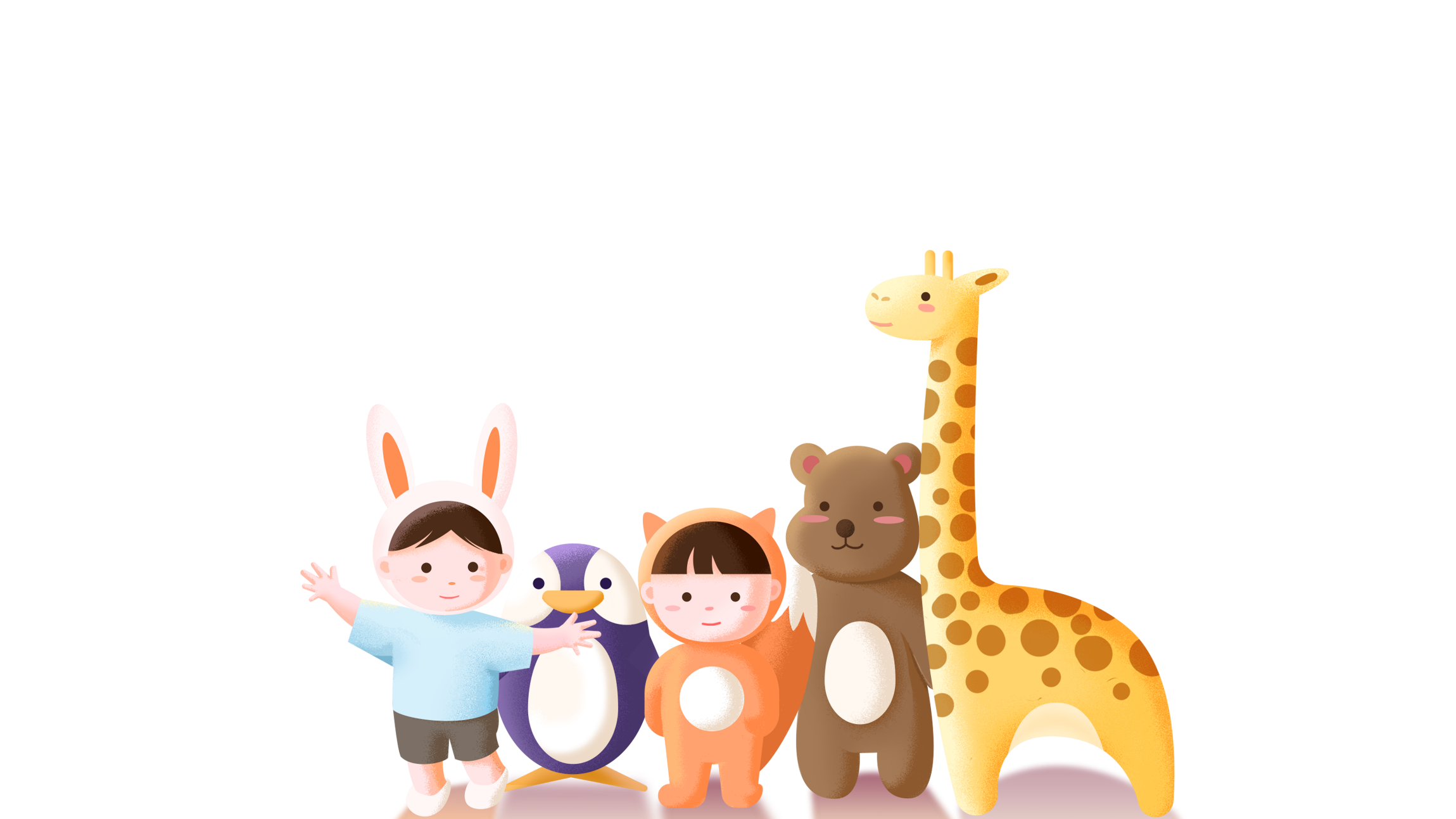 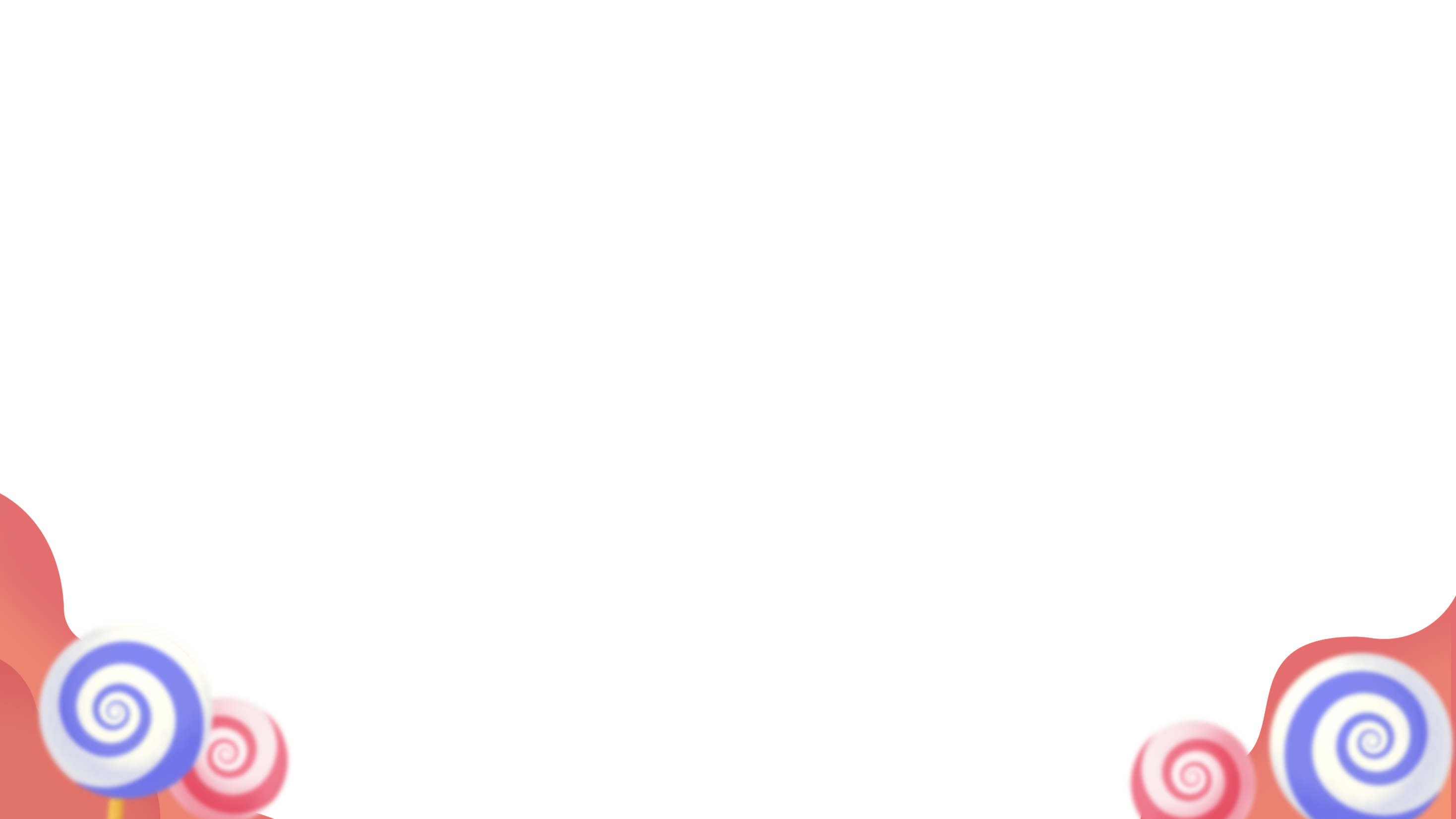 Yêu cầu cần đạt
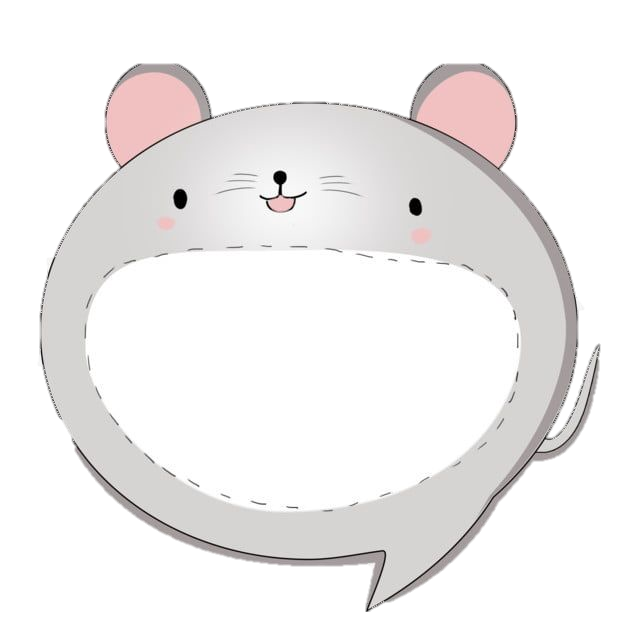 Tính được chu vi hình tam giác, hình tứ giác, hình chữ nhật, hình vuông khi biết độ dài các cạnh. 
Tính được diện tích hình chữ nhật, hình vuông.
Giải quyết được một số tình huống thực tế liên quan đến chu vi, diện tích các hình đã học.
02
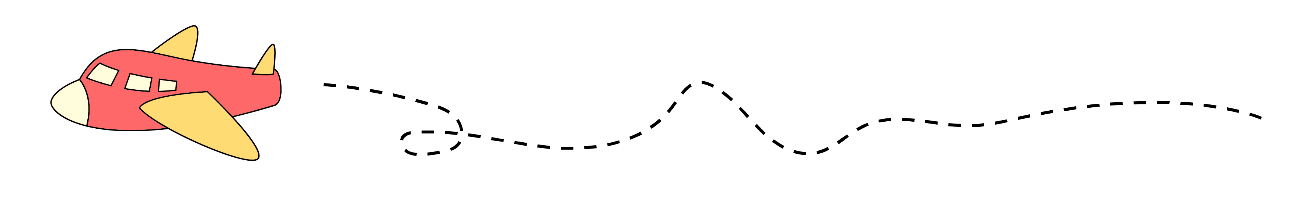 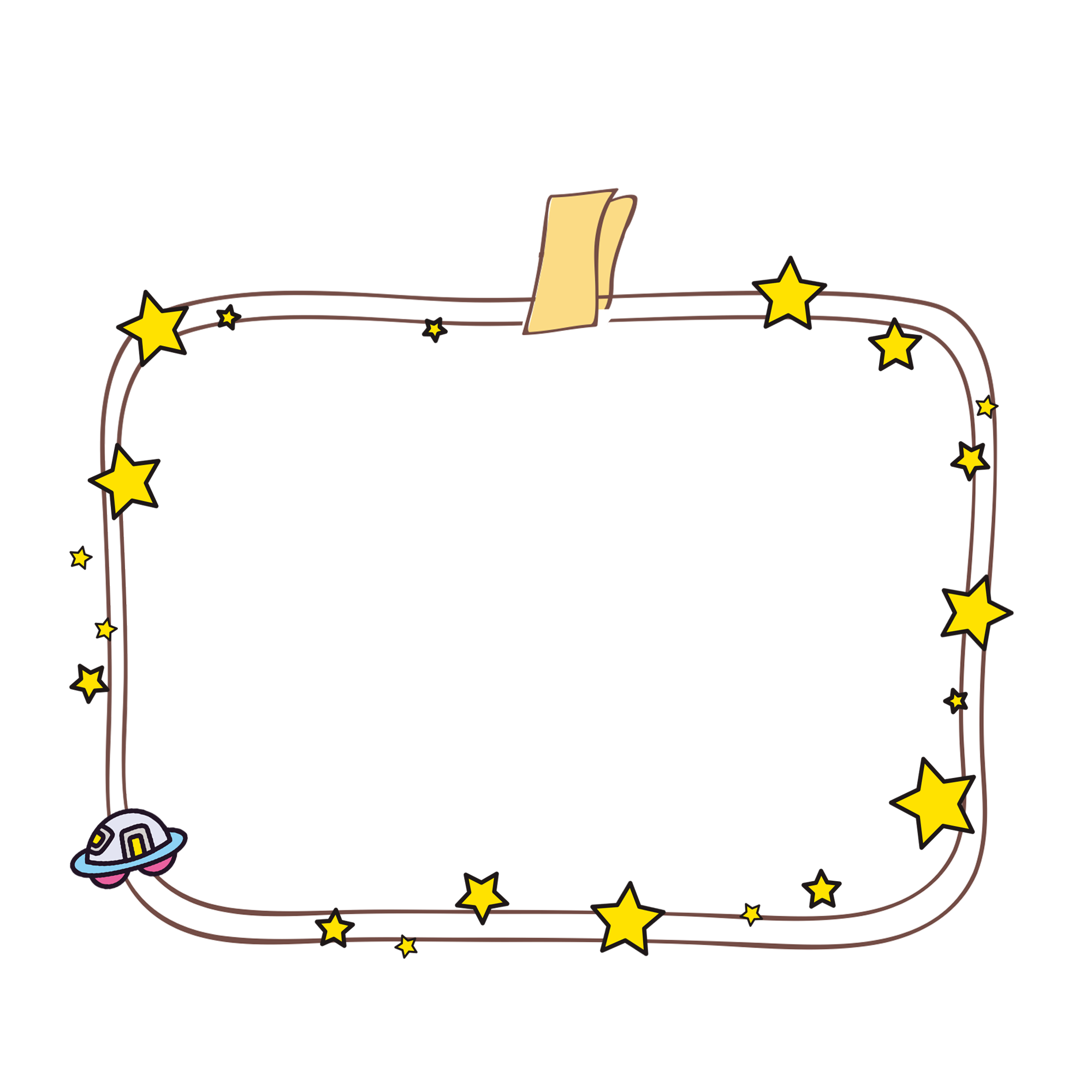 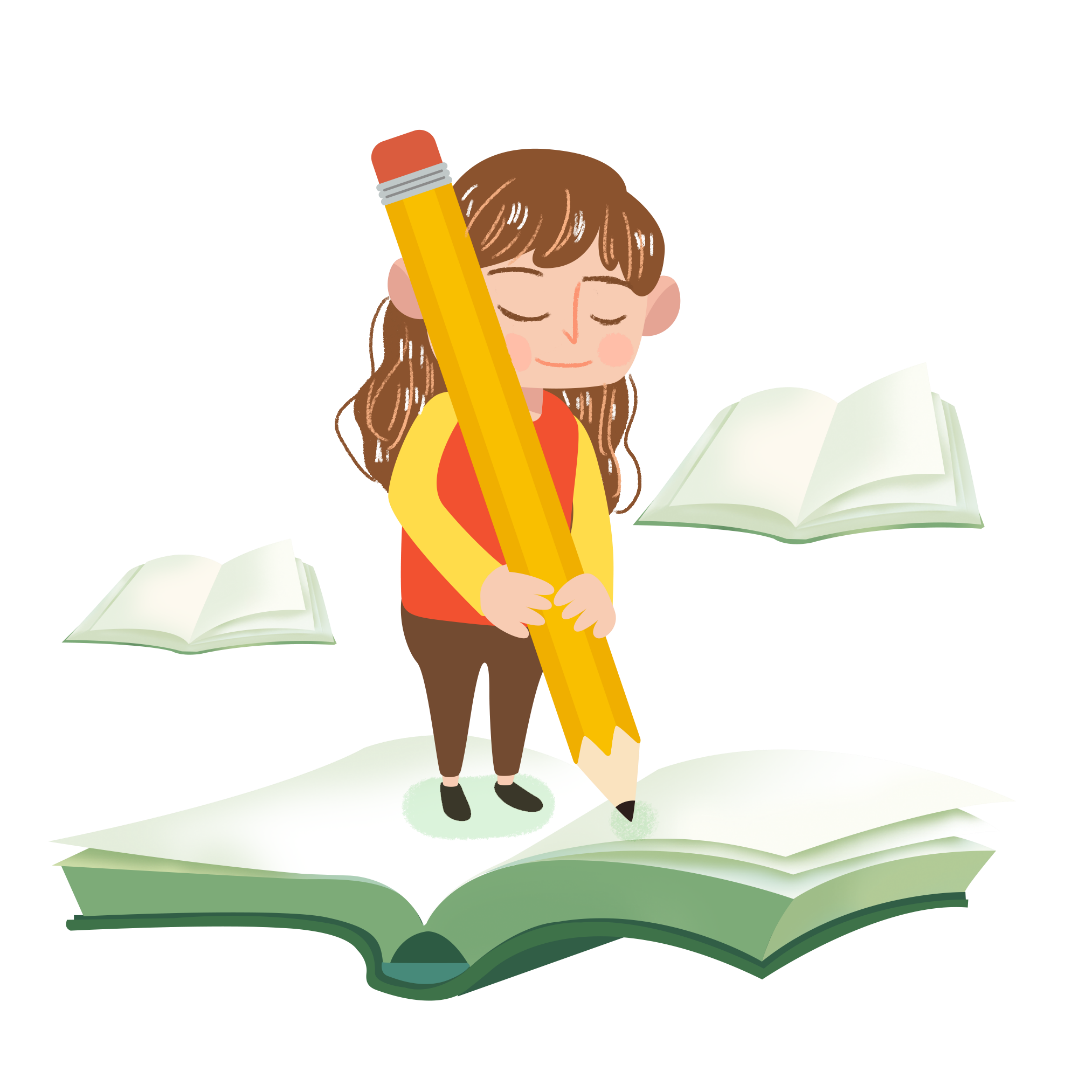 KHÁM
PHÁ
1
SỐ
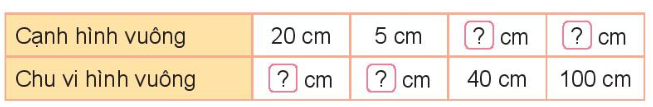 10
25
20
80
Hoàn thành phiếu bài tập
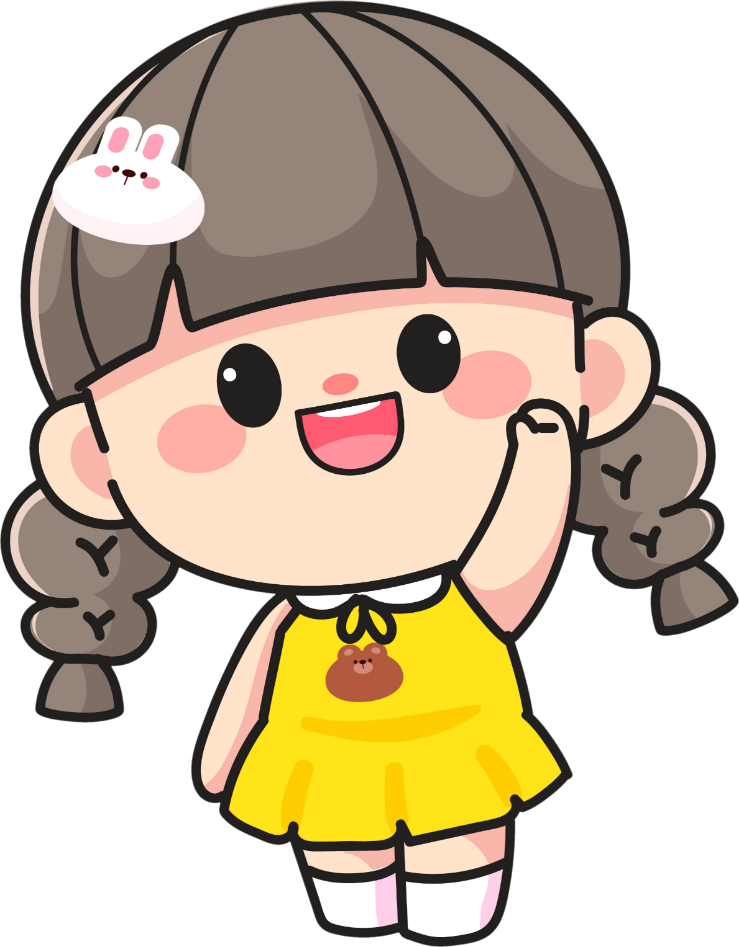 1
a) Tính chu vi hình chữ nhật có chiều dài 2 dm và chiều rộng 5 cm.
Mẫu:
Bài giải
Đổi 2 dm = 20 cm
Chu vi hình chữ nhật là:
(20 + 5) × 2 = 50 (cm)
Đáp số: 50 cm
1
Tính chu vi hình chữ nhật có chiều dài 1 m và chiều rộng 2 dm.
Bài giải
Đổi 1m = 10 dm
Chu vi hình chữ nhật là: 
(10 + 2) x 2 = 24 (cm)
Đáp số: 24 cm
Một viên gạch hình vuông có cạnh 30 cm. Tính chu vi hình chữ nhật ghép bởi 3 viên gạch như thế?
1
Bài giải:
Chiều dài hình chữ nhật là:
30 x 3 = 90 (cm)
Chu vi hình chữ nhật là:
(30 + 90) x 2 = 240 (cm)
Đáp số: 240 cm
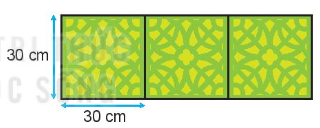 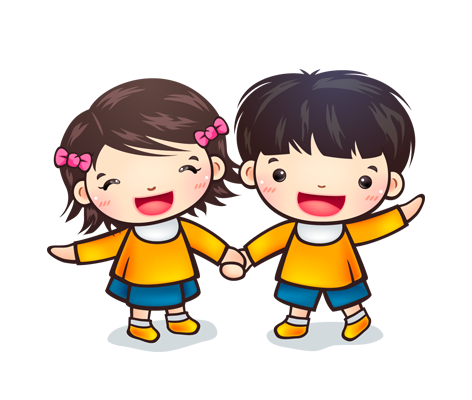 Người ta đóng cọc để rào các vườn hoa. Biết rằng hai cọc cạnh nhau cách nhau 1 m (như hình vẽ). Bạn ong tìm đến vườn hoa có hàng rào dài nhất, bạn chuồn chuồn tìm đến vườn hoa có hàng rào ngắn nhất. Hỏi mỗi bạn sẽ tìm đến vườn hoa nào?
1
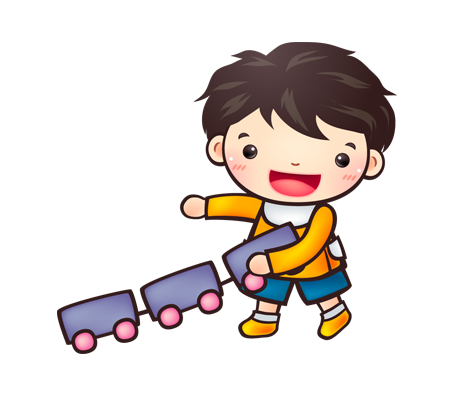 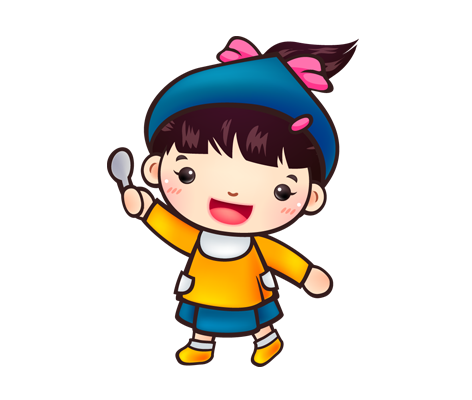 Thảo luận nhóm 4
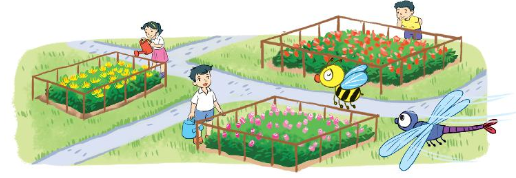 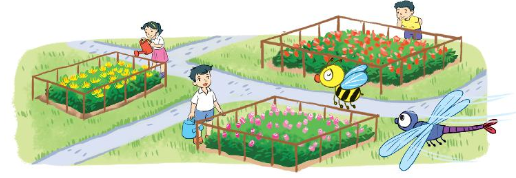 Đếm số ô vuông trên mỗi hàng rào để tính độ dài các cạnh của hàng rào.
+ Hàng rào trồng hoa màu vàng là hình chữ nhật có độ dài các cạnh là: 3 cm và 4 cm
Chu vi hàng rào là:
(3 + 4) x 2 = 14 (cm)
+ Hàng rào trồng hoa màu hồng là hình vuông có độ dài các cạnh là: 4 cm và 4 cm.
Chu vi hàng rào là:
4 x 4 = 16 (cm)
+ Hàng rào trồng hoa màu đỏ là hình chữ nhật có độ dài hai cạnh là 4 cm và 5 cm.
Chu vi hàng rào là:
 (4 + 5) x 2 = 18 (cm)
Vì 12 < 14 < 18 nên bạn ong tìm đến hàng rào trồng hoa màu đỏ, bạn chuồn chuồn tìm đến hàng rào trồng hoa màu vàng.
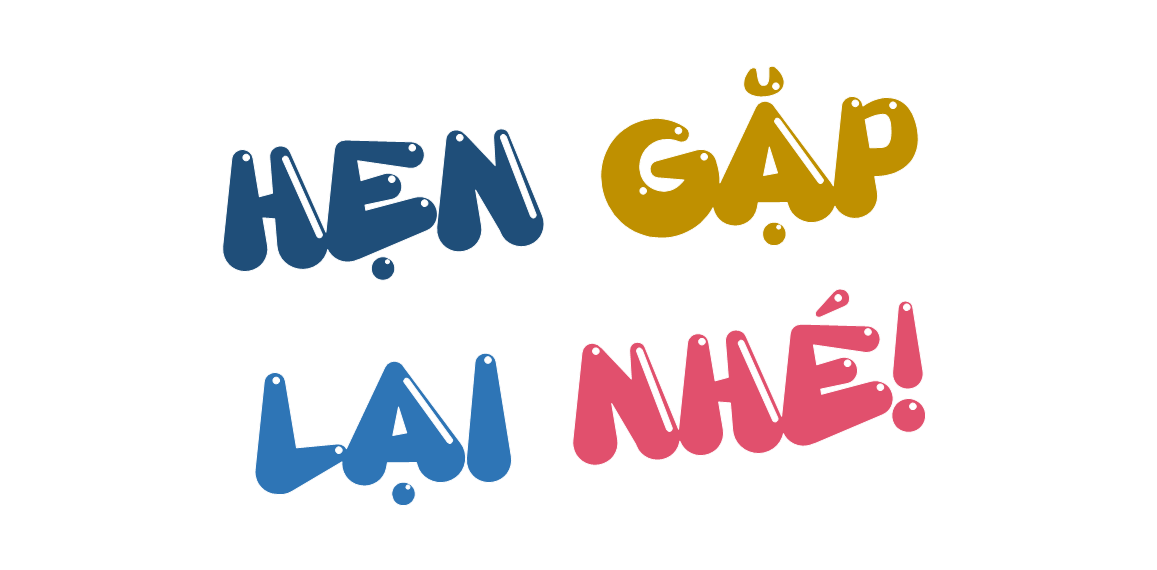 Tiệm Bánh
Donut
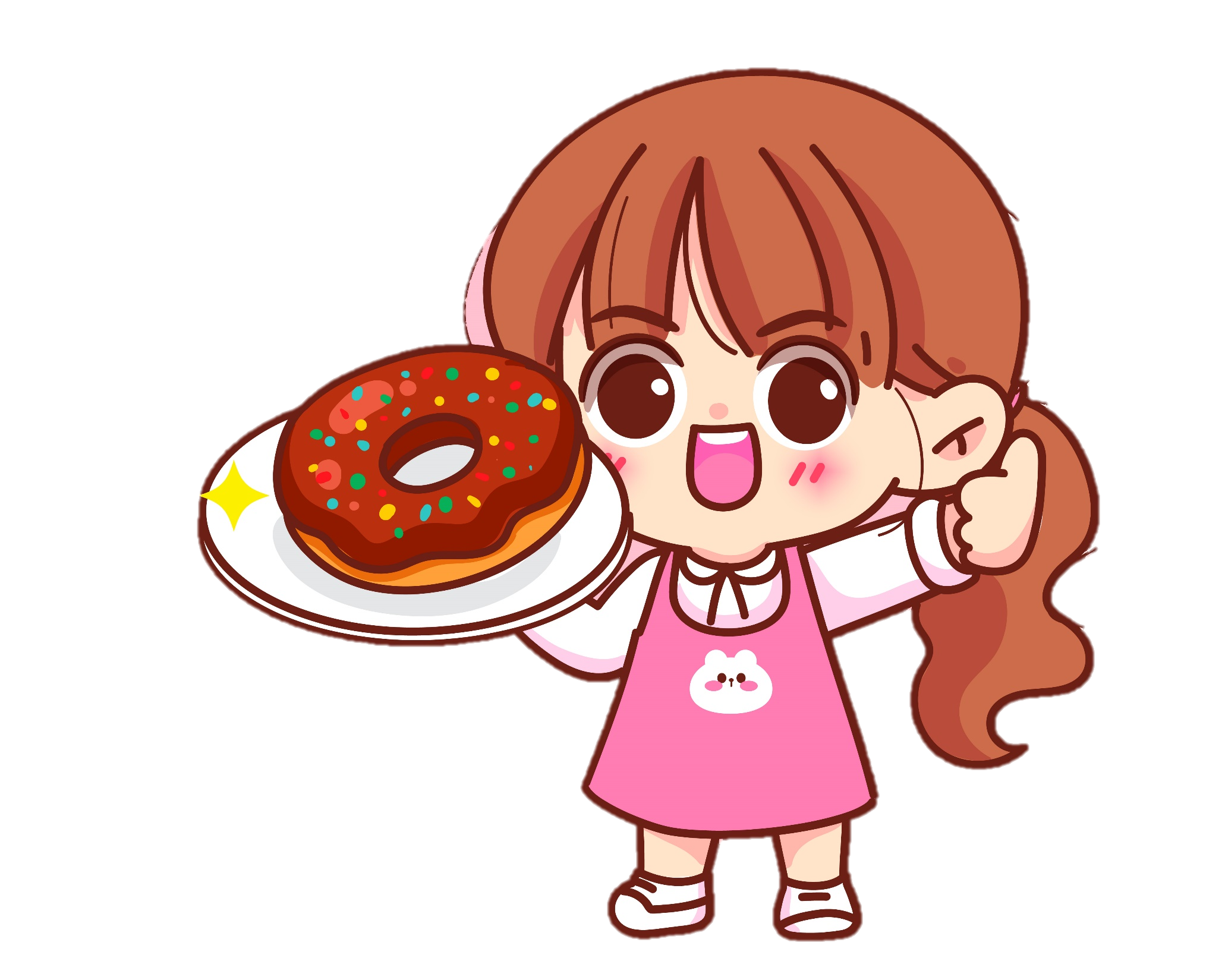